Mapiau Celfyddydol
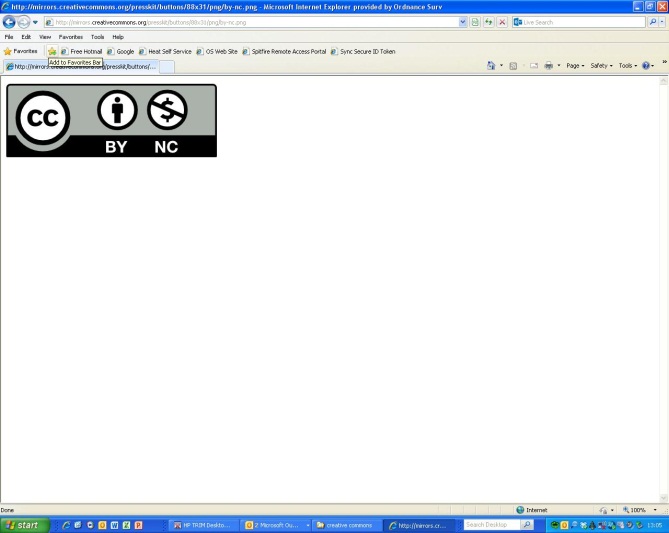 © EDINA ym Mhrifysgol Caeredin 2016
Trwyddedir y gwaith hwn yn unol â Thrwydded Anfasnachol – Priodoliad Creadigol Cyffredin
Celf gan Paul Klee
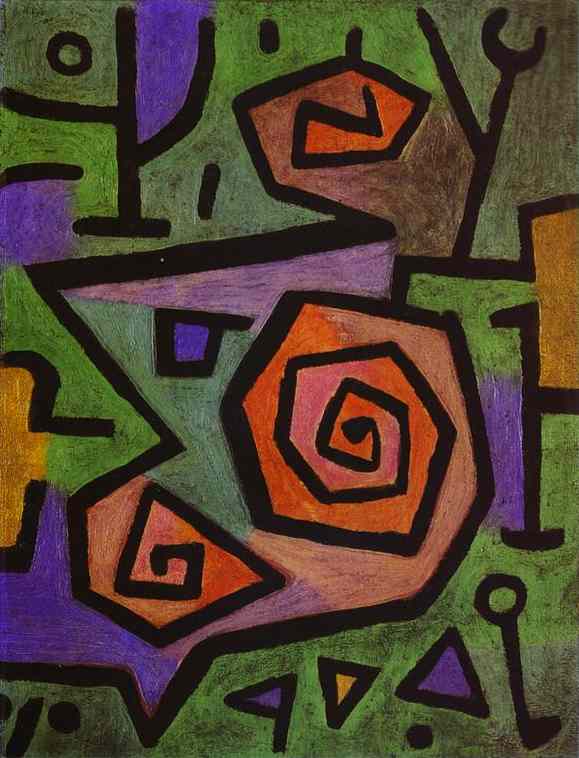 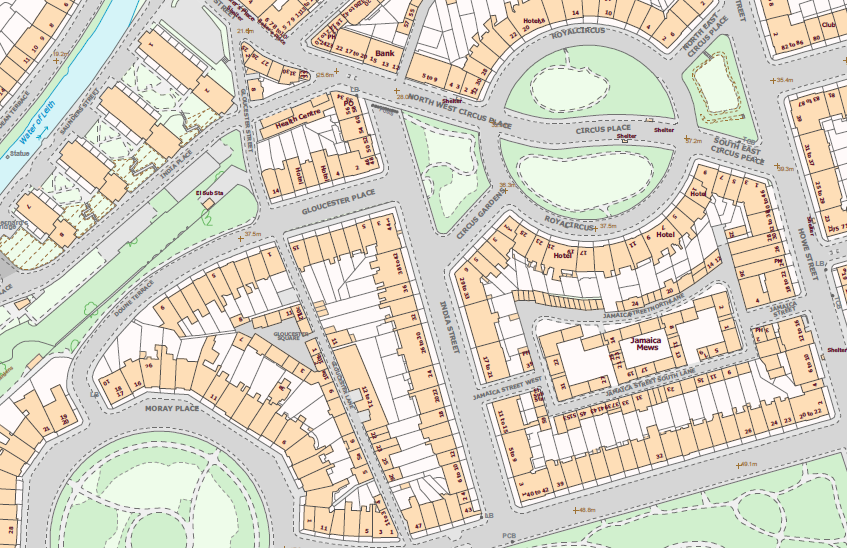 Troadau ac onglau
Hirsgwarau a llinellau
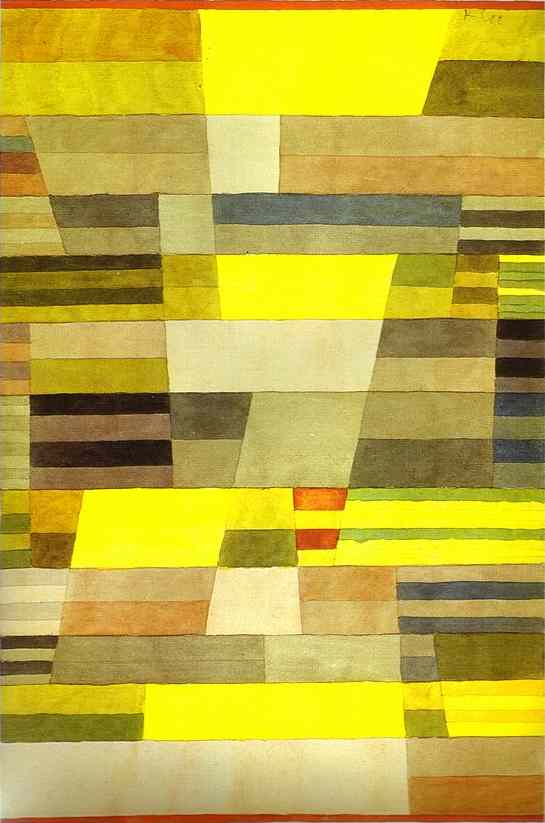 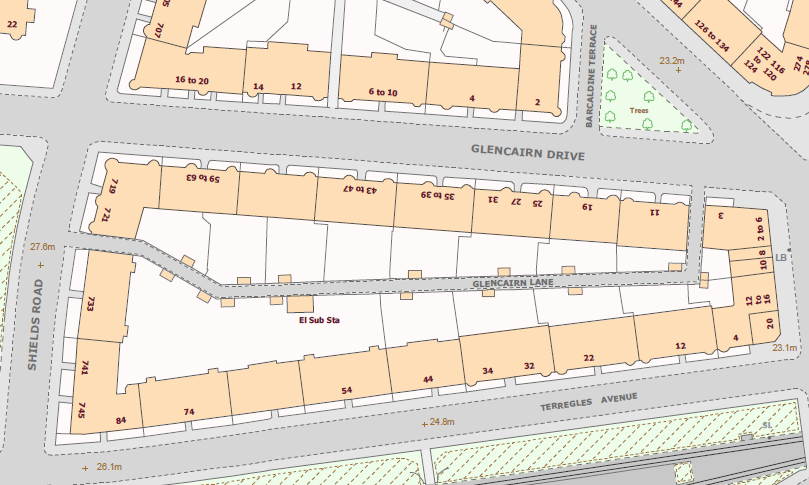 Mapiau o strydoedd a thai Caeredin a Glasgow
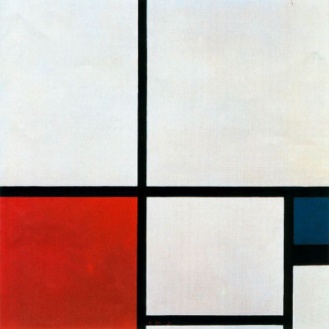 Celf gan Piet Mondrian
Llinellau syth a lliwiau cysefin
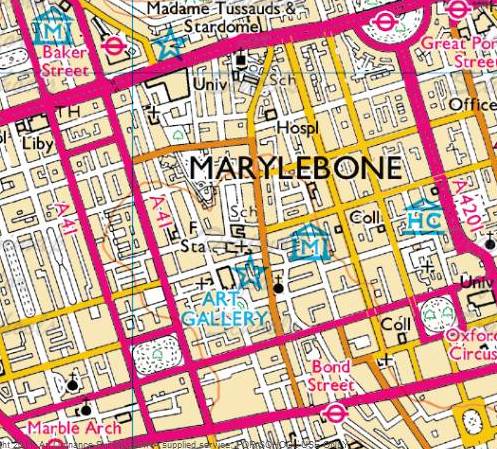 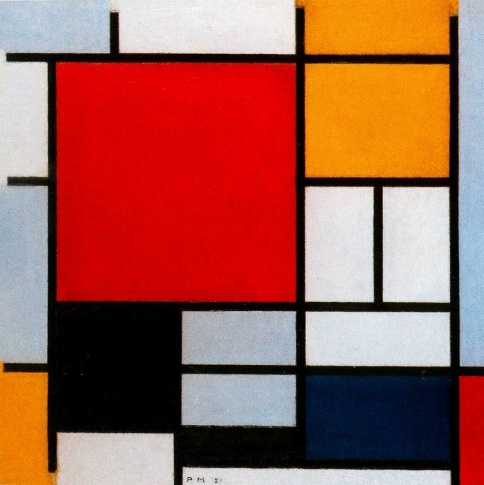 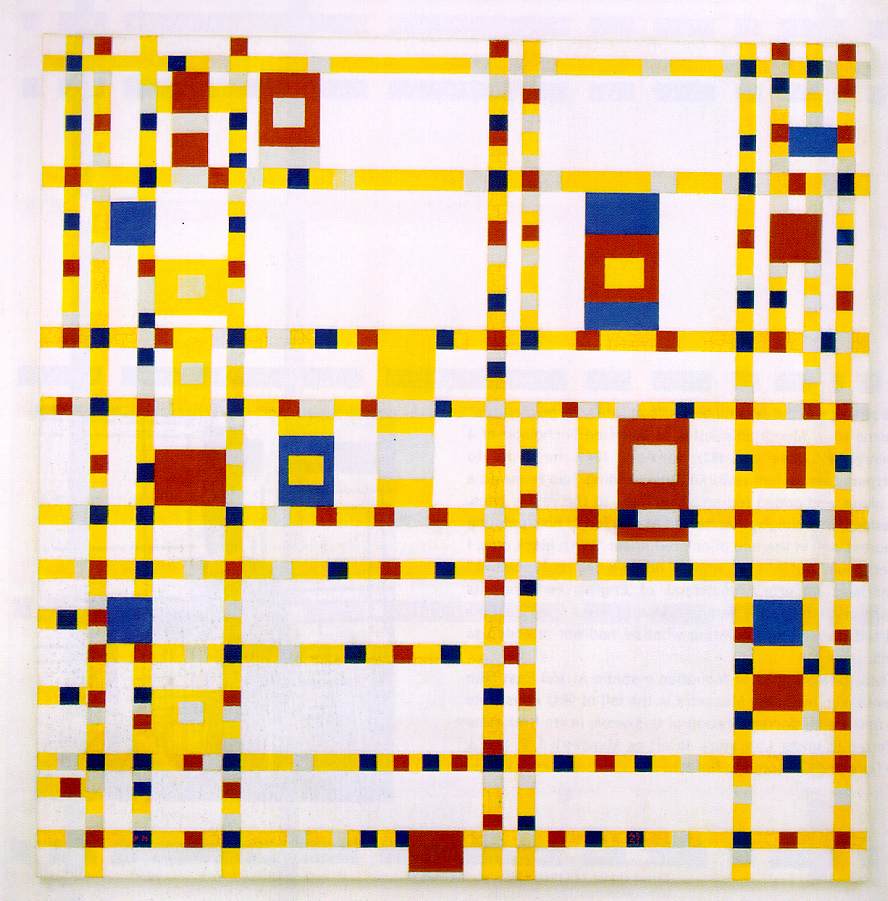 Map o ffyrdd Llundain
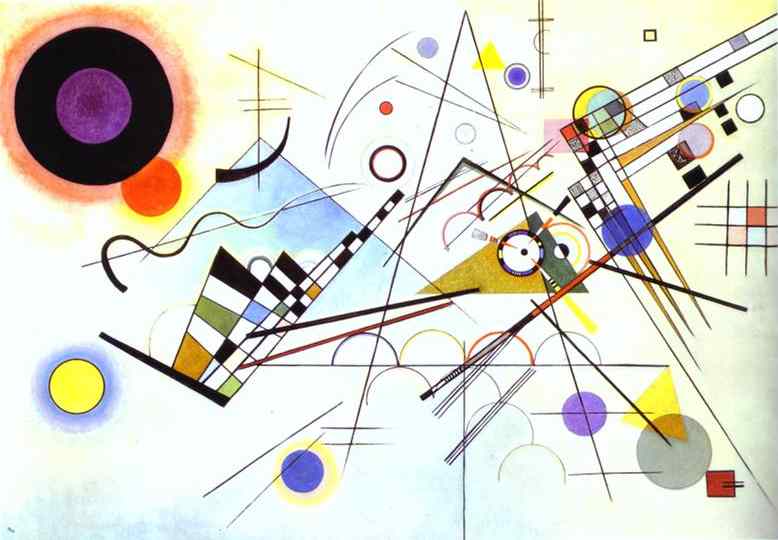 Celf gan Wassily Kandinsky
Siapiau a llinellau amrywiol
Mapiau o strydoedd Canary Wharf Llundain a Chaeredin
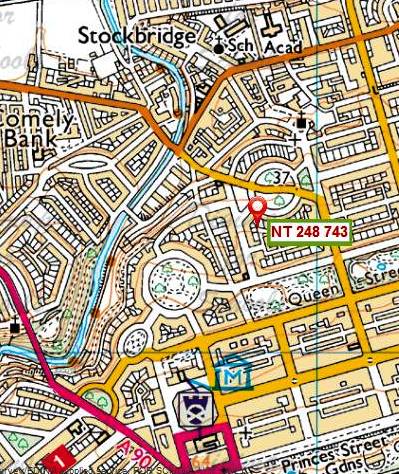 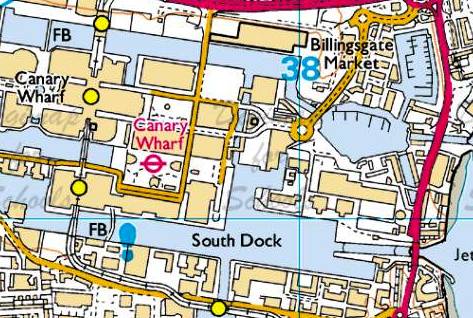 Allwch chi ddyfalu ym mha ran o’r wlad y mae’r patrymau hyn?
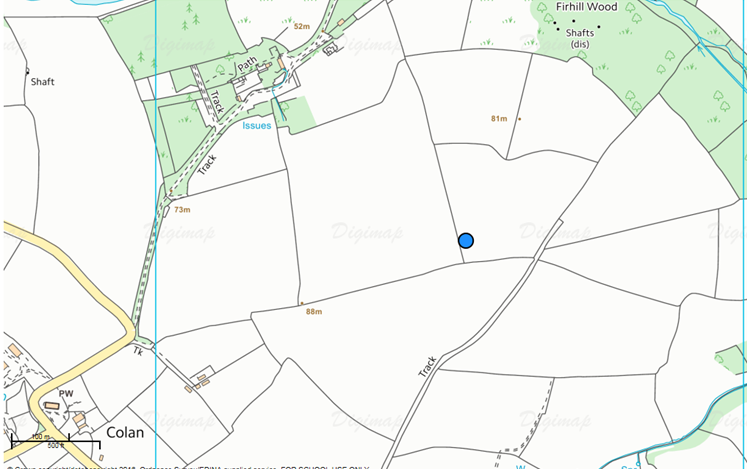 SW 8754 6157
Cernyw: patrwm cae
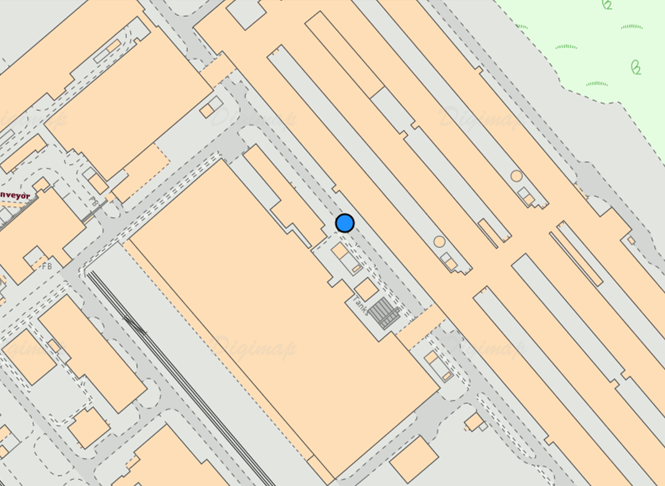 SH 26542 80966
Caergybi: patrwm ffatri
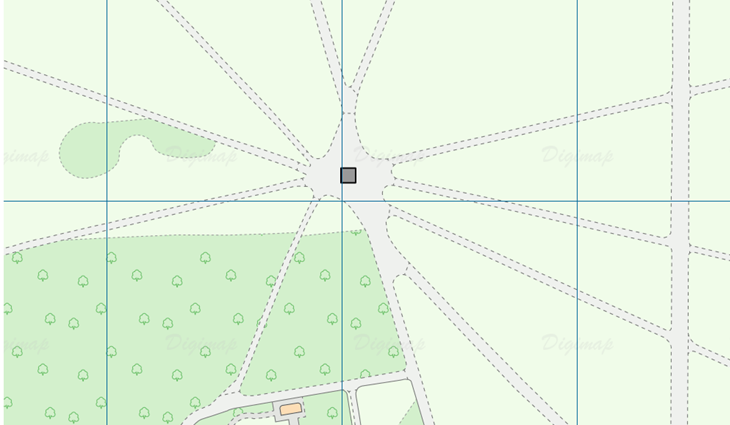 TQ 27703 80509
Llundain: patrwm traciau yn y parc
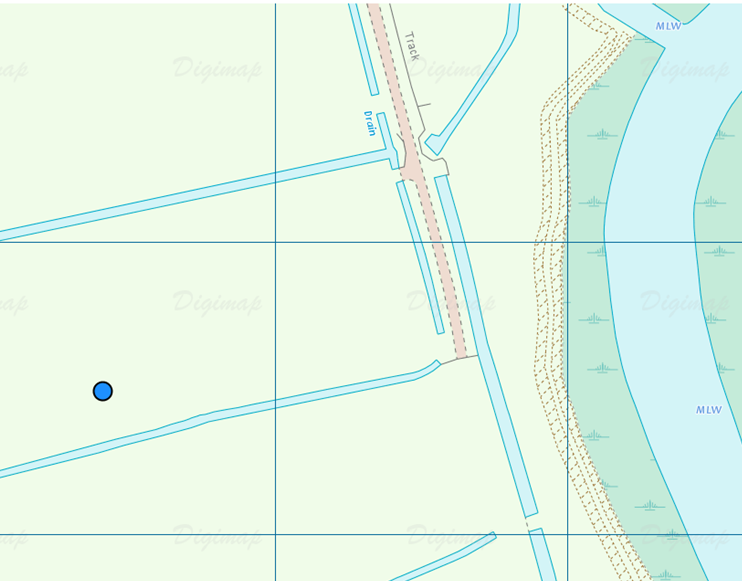 TG 44662 09860
Norfolk Broads: ffyrdd dŵr a draeniau
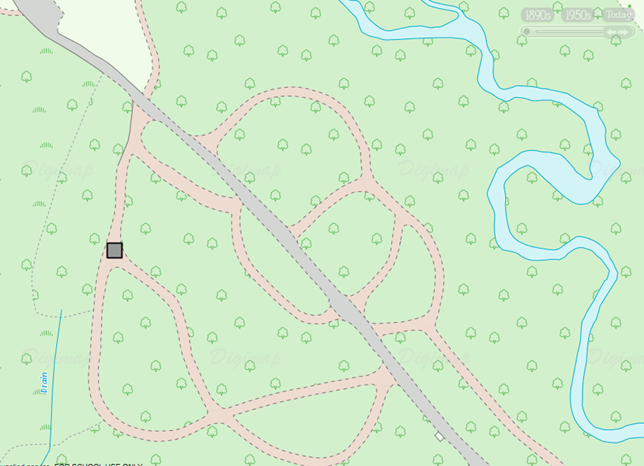 SU 27103 06963
New Forest: traciau
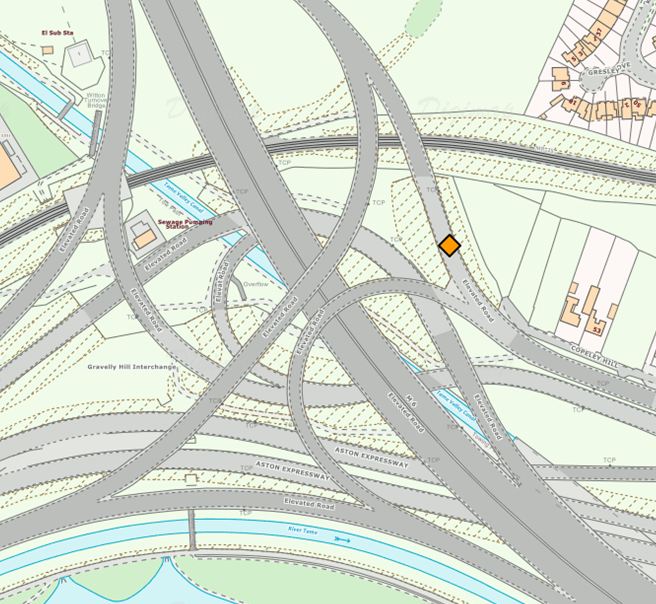 SP 09350 90388
Birmingham: cyffyrdd traffyrdd
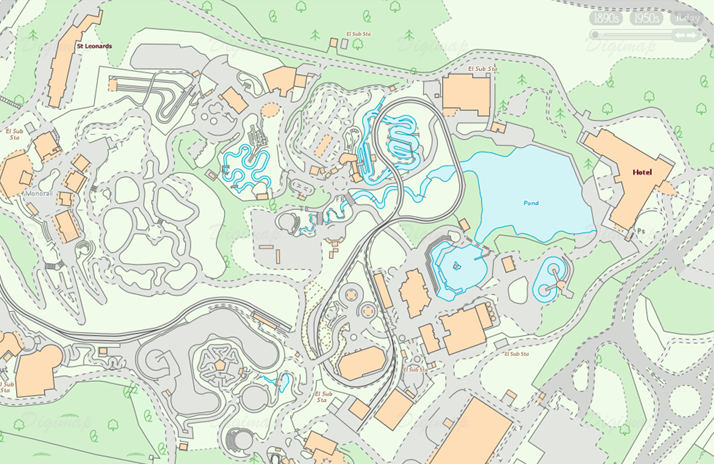 Legoland, Windsor
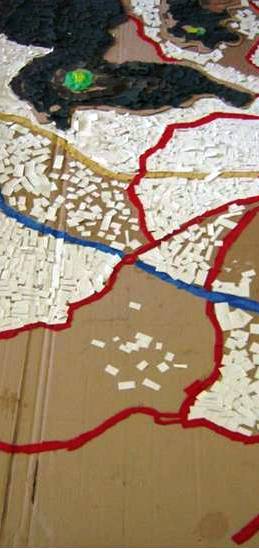 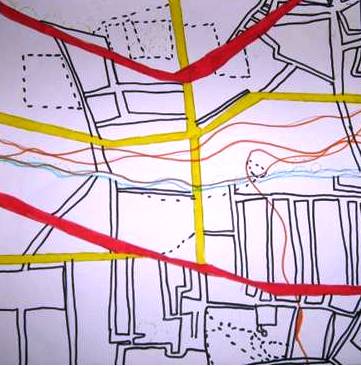 Defnyddiodd y disgyblion hyn ffelt a deunyddiau gwastraff i greu gweithiau celf abstract
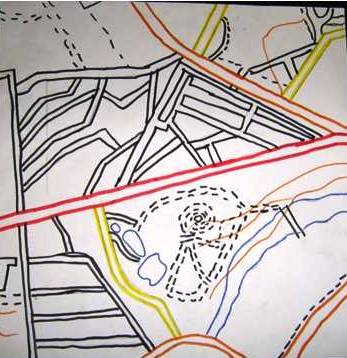 Lluniau trwy garedigrwydd Anthony Barlow